Distribuição Normal de Probabilidade
Prof.: Diogo Pinheiro
Experimentação 1
Prof.: Diogo Pinheiro
Experimentação 1.2
Prof.: Diogo Pinheiro
Experimentação 1.3
Prof.: Diogo Pinheiro
Experimentação 1.4
Prof.: Diogo Pinheiro
Experimentação 1.5
Prof.: Diogo Pinheiro
Análise das ExperimentaçõesFunção Normal, Gaussiana, Sino
Prof.: Diogo Pinheiro
Prof.: Diogo Pinheiro
Interpretação Geométrica
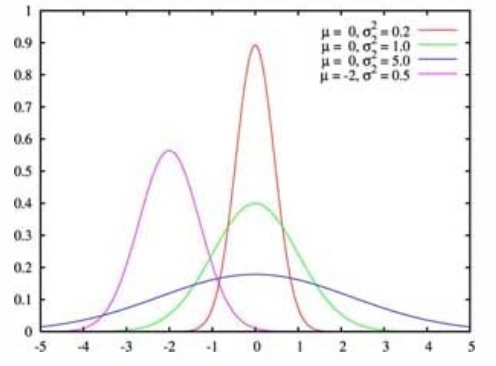 Prof.: Diogo Pinheiro
Exemplo 1:
Os salários dos diretores das empresas distribuem-se normalmente com média de R$ 8.000,00 e desvio padrão de R$ 500,00. Qual a porcentagem de diretores que recebem:

Entre R$ 8.000,00 e R$ 8.920,00?
Prof.: Diogo Pinheiro
Prof.: Diogo Pinheiro
Leitura da Tabela
Prof.: Diogo Pinheiro
Exemplo 2: Os salários dos diretores das empresas distribuem-se normalmente com média de R$ 8.000,00 e desvio padrão de R$ 500,00. Qual a porcentagem de diretores que recebem:a) menos de R$ 6.400,00?
Prof.: Diogo Pinheiro
Exemplo 3: Os pesos de 600 estudantes são normalmente distribuídos com média 65,3 kg e desvio padrão 5,5 kg. Determine o número de estudantes que pesam:a) entre 70 kg e 80 kgb) mais que 63,2 kgc) mais que 72 kg
Prof.: Diogo Pinheiro
Exemplo 4:O salário semanal dos operários de construção civil de certo país é distribuído normalmente em torno da média de $ 80, com desvio padrão de $5. a) Qual é o valor do salário para escolhermos 10% dos operários com maiores remunerações?
Prof.: Diogo Pinheiro
Exemplo 5:A quantidade de óleo contida em cada lata fabricada por uma indústria tem peso distribuído normalmente, com média de 990g e desvio padrão de 10g. Uma lata é rejeitada no comércio se tiver peso menor que 976g.a) Se observarmos uma sequência casual destas latas em uma linha de produção, qual a probabilidade de que a 10ª lata observada seja a 1ª a ser rejeitada?
Prof.: Diogo Pinheiro